Neoadjuvant Treatment Results – Only Part of the Story,The Missing Piece
Donna M. Gress, RHIT, CTR
Learning Objectives
Examine what existing registry treatment data on neoadjuvant is telling researchers

Demonstrate need to quantify outcomes for all neoadjuvant treatment results 

Identify options to fill in these gaps in the data
Neoadjuvant Treatment Results
3 Types of Neoadjuvant Therapy Patients
Neoadjuvant Therapy with No Surgery
Significant issue causing incomplete data analysis 

20% estimated neoadjuvant no surgery across all disease sites

90% of anal neoadjuvant cases do not have surgery

Neoadjuvant therapy gaining in popularity, some examples

Head & Neck
Esophagus/Stomach
Rectum
Neuroendocrine
Soft tissue sarcoma
Melanoma
Breast
GYN sites
Adrenal
Missing Piece – Only Part of the Story
Missing piece of neoadjuvant with surgery cancelled

Skewed picture of patient outcomes

Could lead to erroneous conclusions about neoadjuvant success

Affects many patient populations

Critical to capture data on missing piece

Cannot keep telling just part of the story

Complete story must be told to evaluate all treatment results

Treatment completeness quality issue
Future – Posttherapy yc
Postneoadjuvant Therapy Staging
yp: posttherapy pathological staging
Initial treatment is systemic/radiation followed by surgical resection
Systemic/radiation therapy before planned surgery is “neoadjuvant”
Documents response ONLY when patient has surgical resection

yc: posttherapy clinical staging
Following neoadjuvant therapy but before/without planned surgery
Based on physical exam, imaging, biopsies or surgical exploration

Two scenarios where yc must be used

Patient doesn’t respond to neoadjuvant, surgery cancelled

Patient responds so well, surgery no longer necessary
Posttherapy Clinical yc Staging
CoC intends to collect yc staging in 2021

Why is yc stage necessary?
Shows patient treatment plan initially included surgery
Shows exact level of response compared to clinical stage

Examples showing level of response
AJCC Stage Classifications
Timing Is Everything
Registry Cases & Applicable AJCC Stage
Registry Cases & Applicable AJCC Stage
Registrar never assigns >2 AJCC stage classifications

Only ask for yc when yp cannot be assigned

Provides assessment of response, which is

Difference between cTNM and ycTNM

Without yc, cannot distinguish between Rx

Different treatment for cases 3 & 4 (previous slide)

3. Neoadjuvant therapy with surgery cancelled

4. Systemic/Radiation therapy only, no surgery planned
Information and Questionson AJCC Staging
AJCC Web site
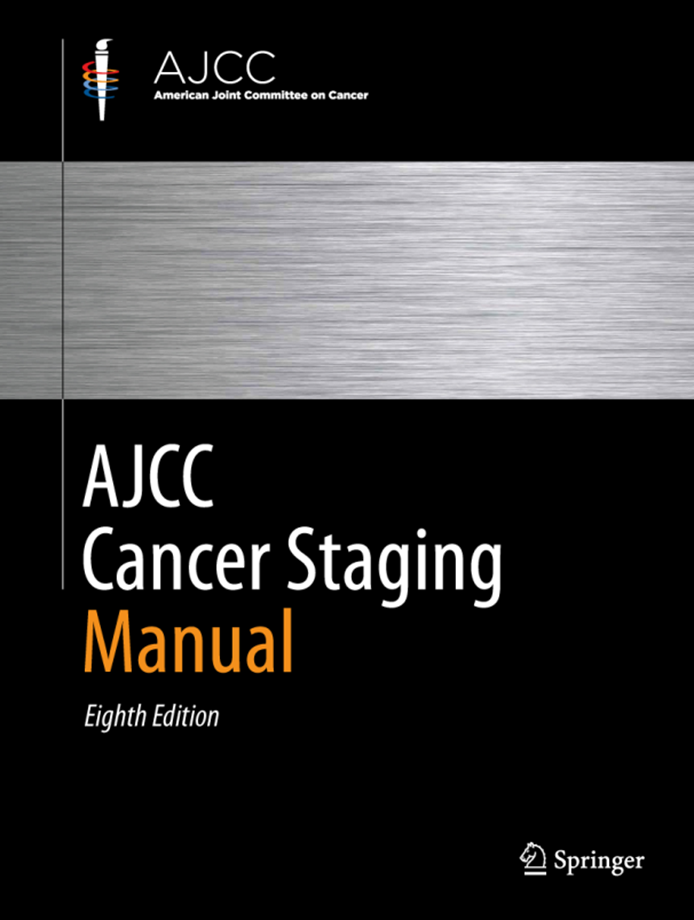 https://cancerstaging.org

General information
Education
Articles
Updates

For Registrars

Webinars with free CE hrs

Critical Clarifications

Staging Moments
[Speaker Notes: Additional info]
CAnswer Forum
Submit questions to AJCC Forum 

8th Edition Forum

7th Edition Forum will remain

Located within CAnswer Forum

Provides information for all

Allows tracking for educational purposes


http://cancerbulletin.facs.org/forums/
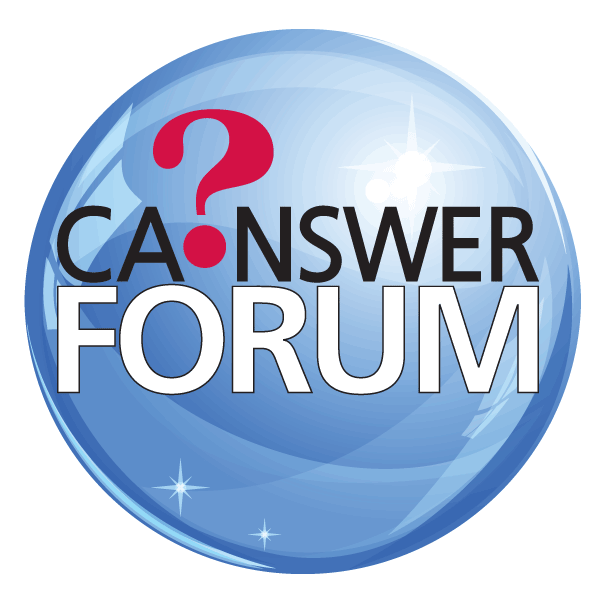 Summary
Summary
Evaluate effect on treatment outcomes analysis for neoadjuvant cases

Dissect concerns of missing treatment data

Understand impact on treatment data and studies

Alert data users to missing outcomes on neoadjuvant cases

Provide the missing piece by adding yc staging

Establish yc staging system is viable option
Thank You
Donna M. Gress, RHIT, CTR
Technical Editor AJCC Cancer Staging Manual
First Author, Chapter 1: Principles of Cancer Staging